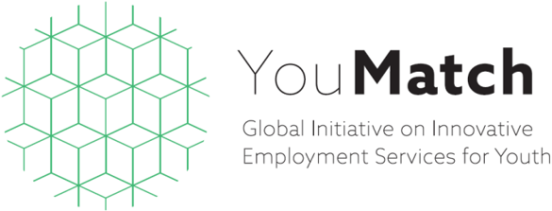 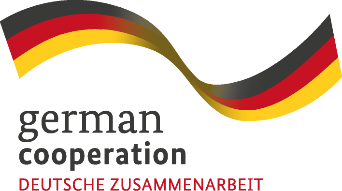 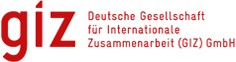 Draft joint action plan: CdP1 / CoP1
January 2020 – May 2021

Following the Study Tour on “ Labour Market Information” 02 - 06 December 2019 
                                     North Rhine-Westphalia, Germany
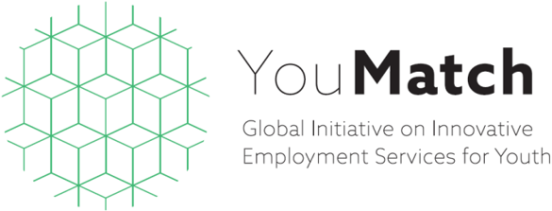 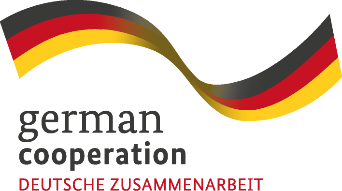 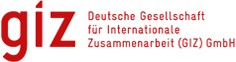 Action 1: LMIS governance
Objective: to elaborate and promote an LMIS governance model for Africa
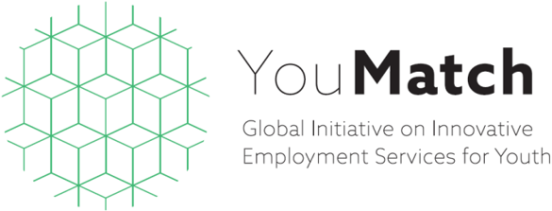 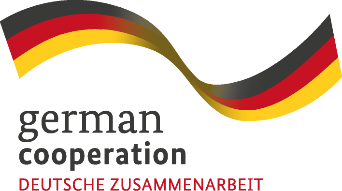 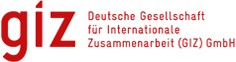 Step 1: drafting of a governance model / guidelines on LMIS for Africa
Opportunity to exchange via webinars with ETF experts if required
Finalization and validation of the model / guidelines by the CdP / CoP members
To secure coordination of the WG  with AUC during the elaboration of the model / guidelines
Opportunity for CoP / CdP members to present their own national model via Go To Meeting (so that WG could pick best practices and integrate in model / guidelines: e.g. stakeholder mappings, value chains, MoUs, terms of reference, standardization of LMI reports/indicators, legal framework to impose LMI sharing)
To set up a Working Group (comprising voluntary members from CdP1/CoP1) that will draft a model / guidelines on LMIS governance (in part based on the holistic Rwandan example)
To ensure coordination between the WG and the CdP / CoP through regular exchanges on Go To Meeting and comment rounds
6
3
4
5
2
1
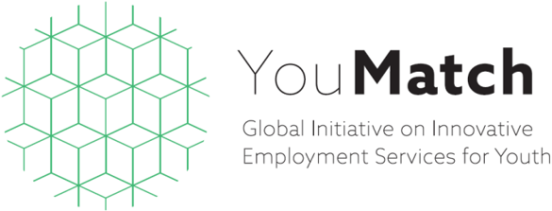 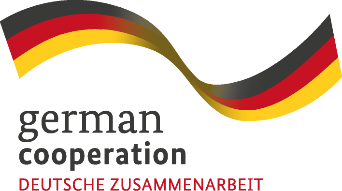 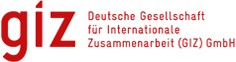 Step 2: promotion of the model /guidelines on LMIS for Africa
WG / AUC to identify opportunities to promote the model in collaboration with AUC (e.g. AU STC meetings, PAP Sessions, Africa Creates Jobs conference)
WG to prepare and run side events / workshops at targeted conferences in collaboration with AUC (incl. AU STC meetings, PAP Sessions,, Africa Creates Jobs mid-2020)
To set up a Working Group (comprising voluntary members from CdP1/CoP1) that will elaborate an action plan to promote the model
1
2
3
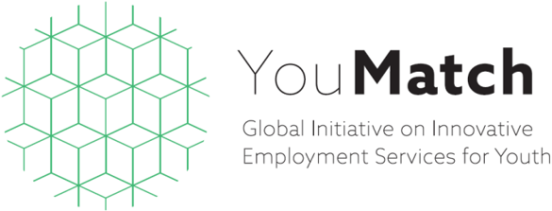 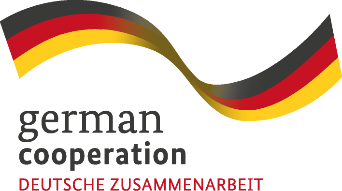 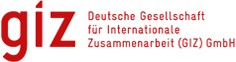 Action 2: Exchange of best practices on LMI
Objective: to exchange best practice / expertise on surveys and anticipation tools amongst CdP/CoP members
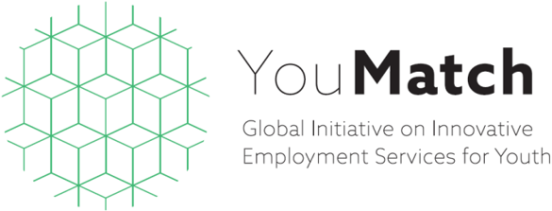 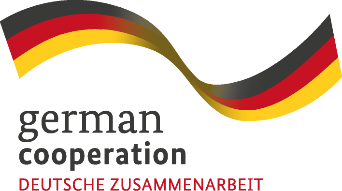 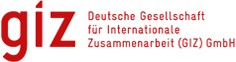 Agreement within the CoP / CdP on a list of national experiences to be shared / presented within the CoP / CdP
Opportunity to exchange via webinars with ILO experts e.g. on skills anticipation tools if required
Series of online meetings to exchange experiences amongst interested members on information collection tools and methods (e.g. enterprise panel surveys, methods to collect information on informal sector), decision support instruments and target-group adapted dissemination methods
1
2
3